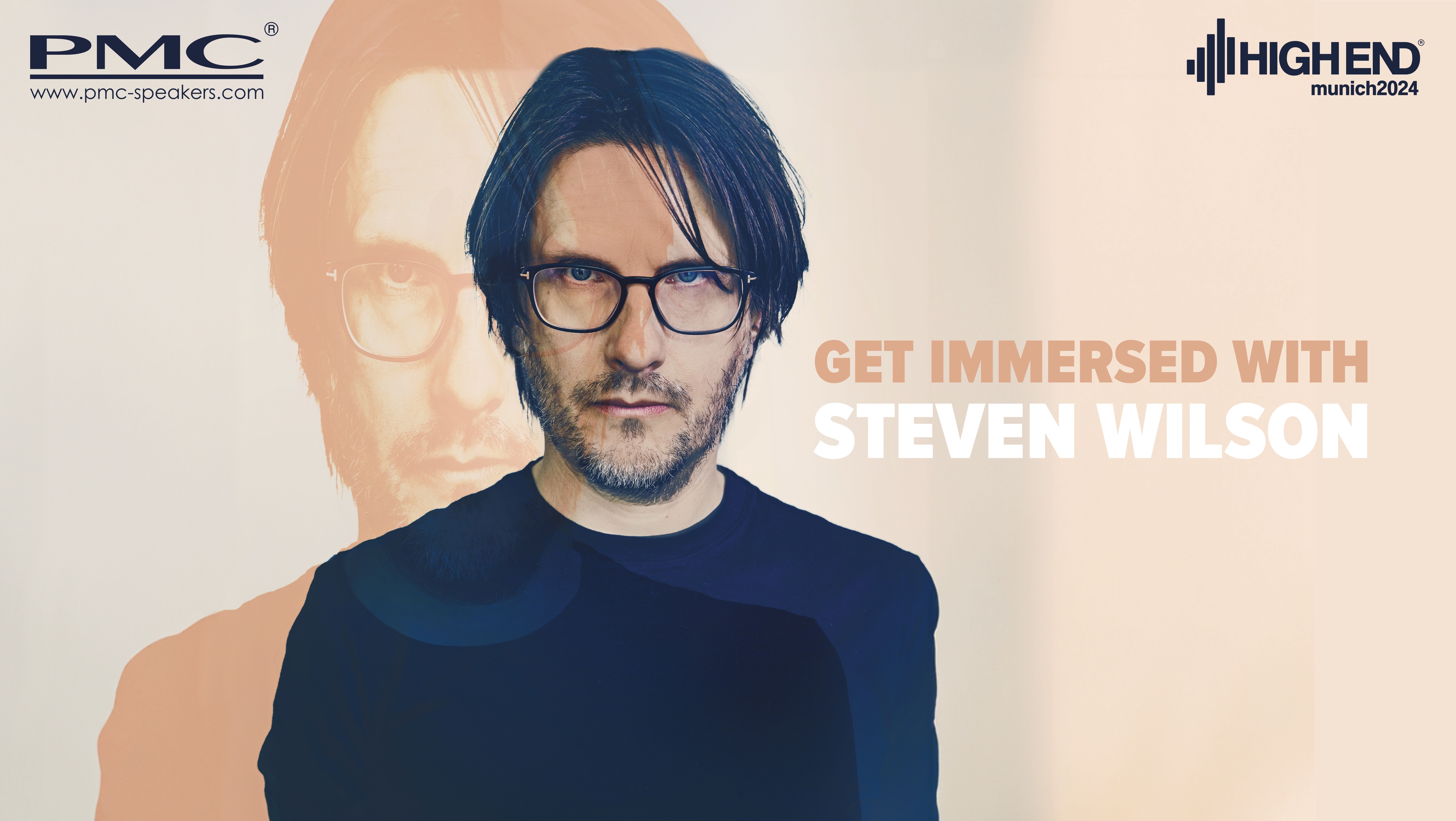 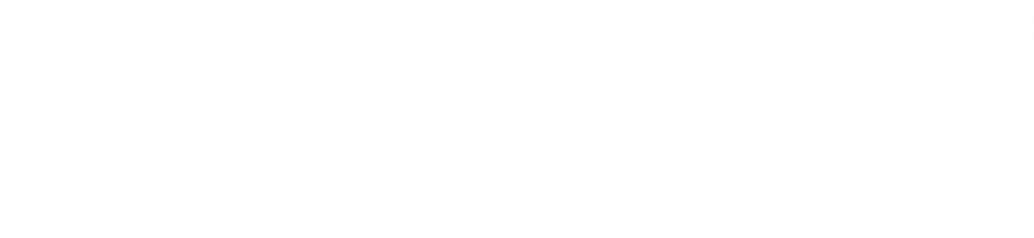 OUR HISTORY
Founded in 1991 by talented engineers and music lovers Peter Thomas and Adrian Loader. 

The combination of knowledge and a life-long passion for music led to the production of PMC’s first product, the BB5-XBD-A, an active main studio monitor.
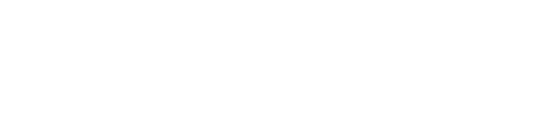 WHAT MAKES PMC
All PMC loudspeakers are developed using our pioneering ATL bass loading system

By using advanced engineering and technologies our speakers can reproduce music vividly and faithfully; that’s why our designs are used by the world’s leading studios and music lovers. 

All of our speakers are designed and manufactured by hand in the United Kingdom.
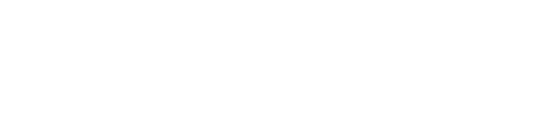 STEREO TO SPATIAL
PMC has been involved in the creation of all audio formats for over 30 years.

From the early days where DTS asked us to demonstrate their 5.1 material in its best light; to today's immersive formats for movies and music.
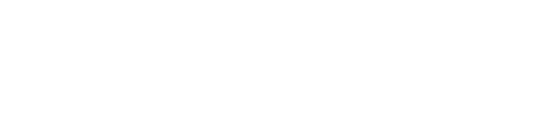 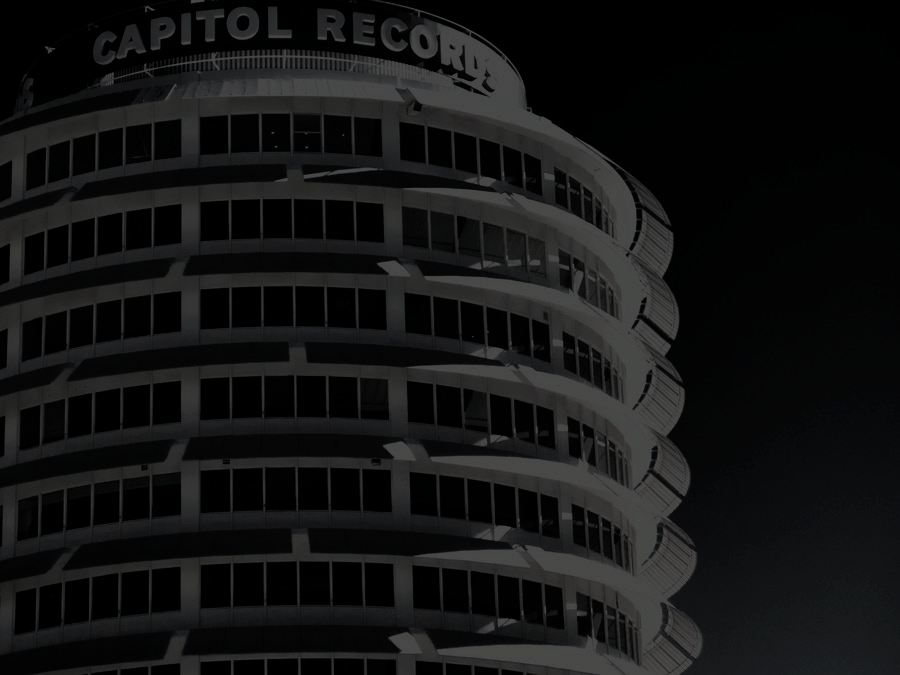 CAPITOL STUDIOS
In 2013 Capitol Studios asked us to build them the ultimate loudspeaker for their legendary studios A & B in Hollywood and we delivered the QB1.

We then worked further with them to develop studio c to become the first                            immersive music mix facility.
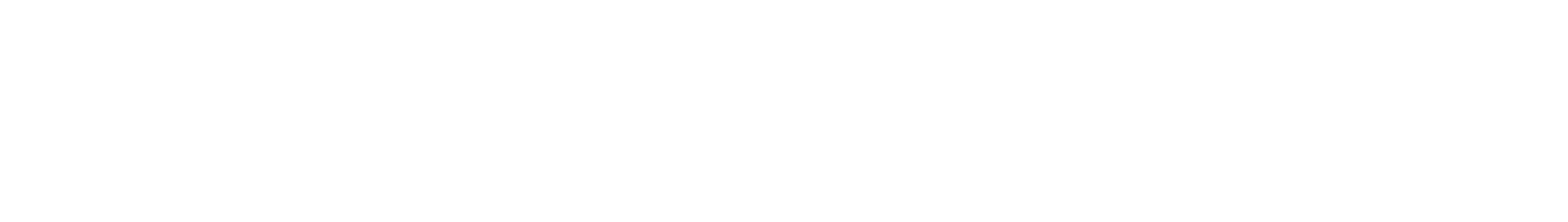 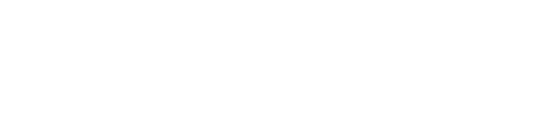 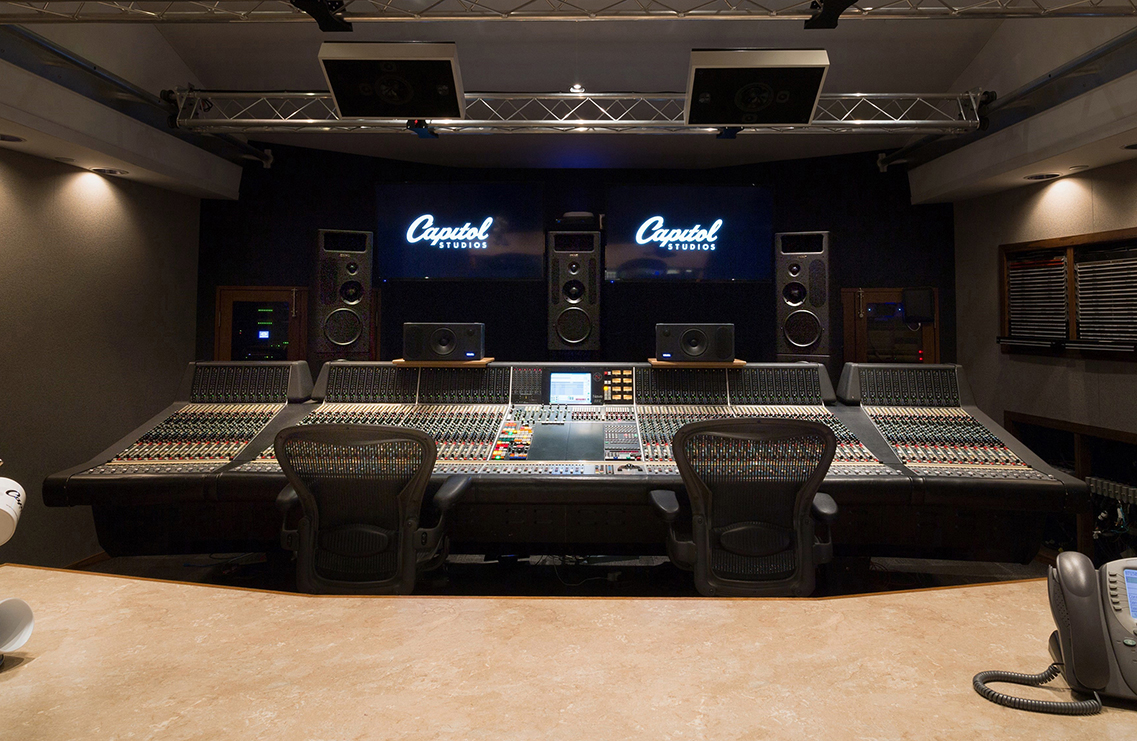 CAPITOL STUDIOS, HOLLYWOOD
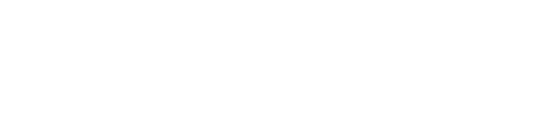 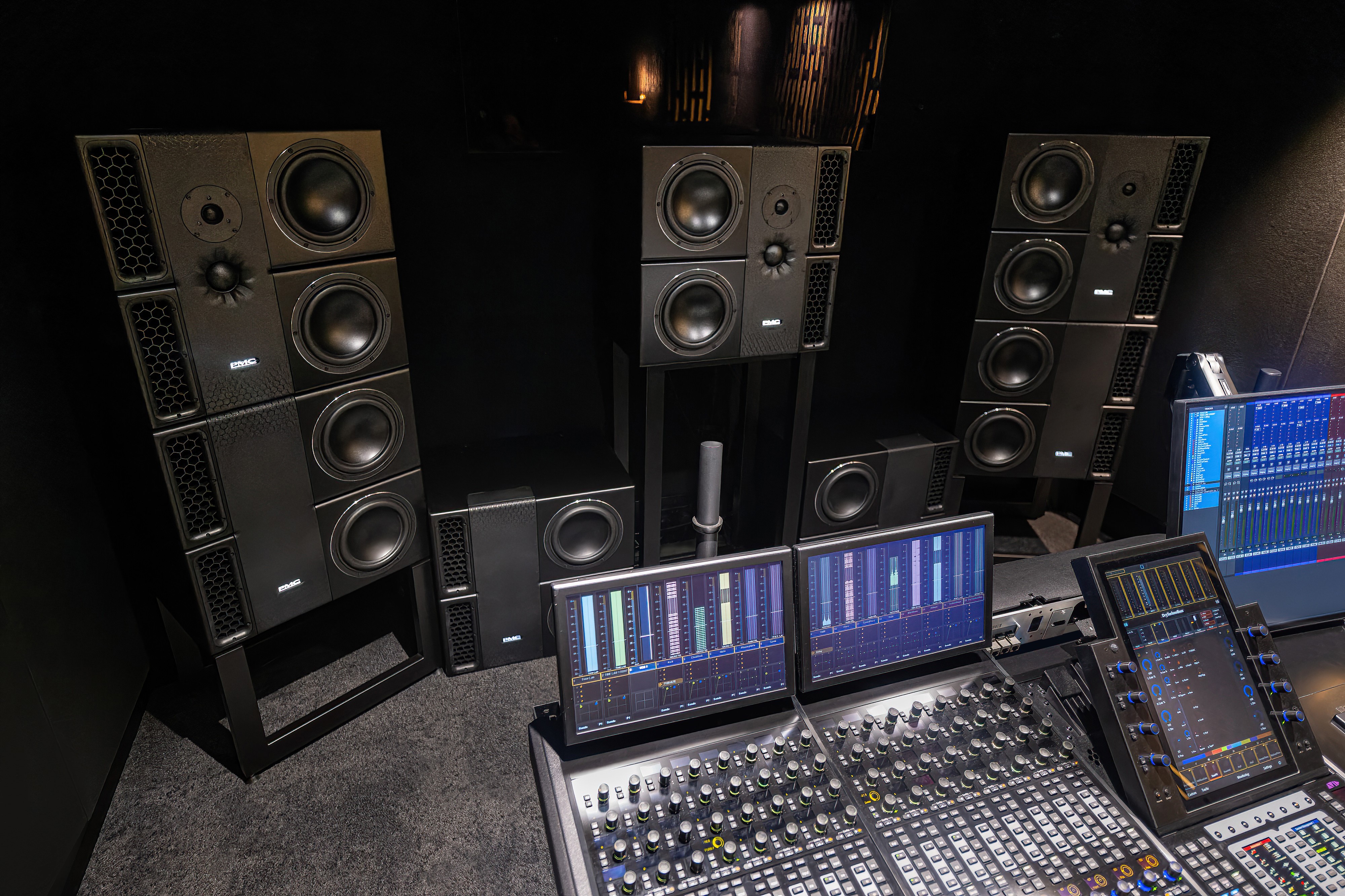 DOLBY HEADQUARTERS
We installed a 9.1.6 system for Dolby Laboratories as their reference facility for music, movie and gaming.

Since then, PMC has become the leaders in immersive audio monitoring systems worldwide.

And a reference for immersive music mixing.
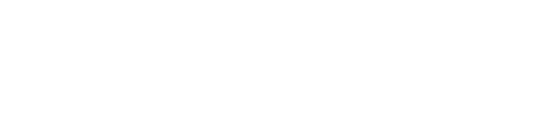 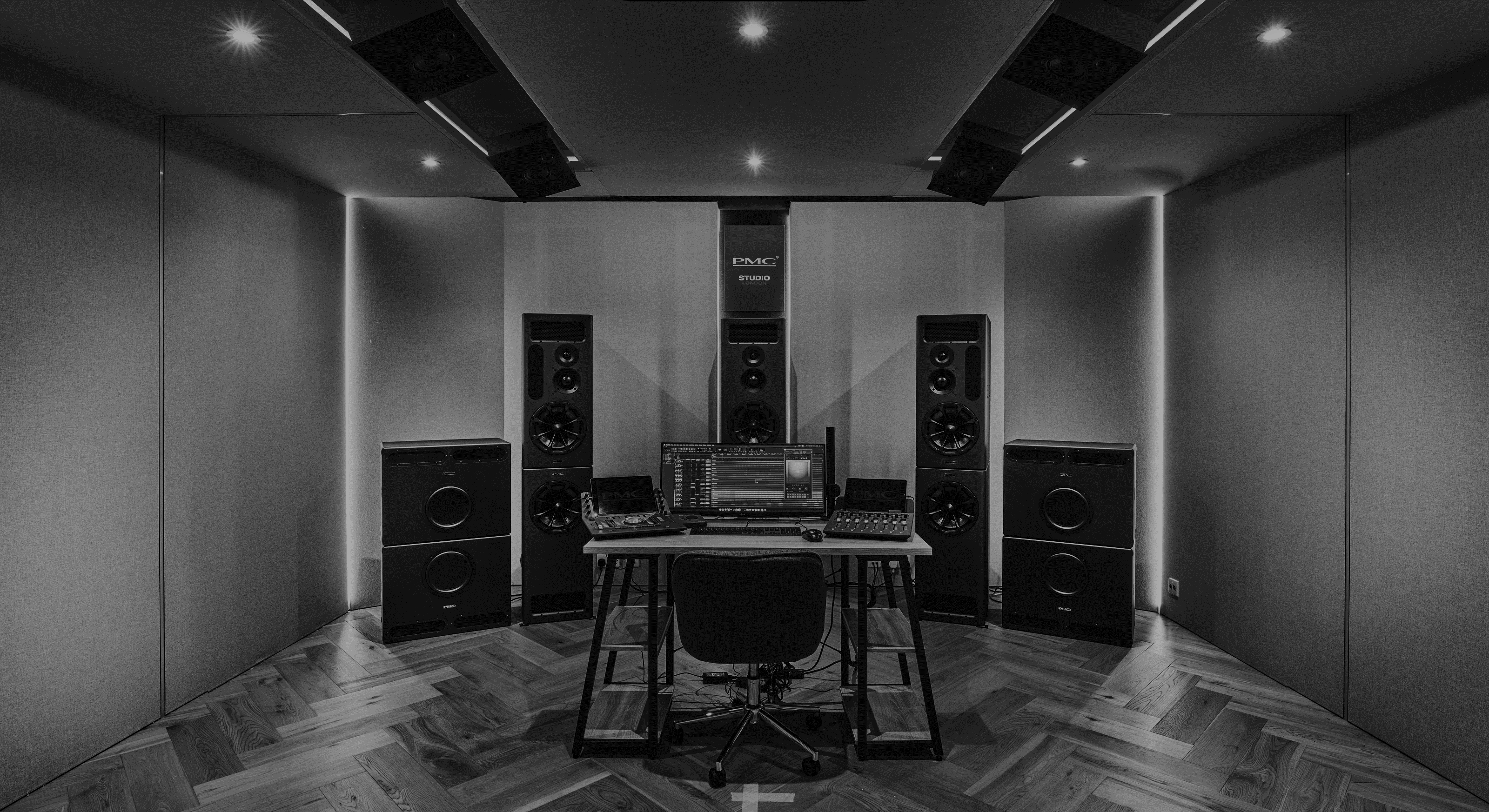 PMC STUDIOS
We have our own immersive mixing studios in London, 
Los Angeles, New York and Nashville.

We work with, engineers, producers and musicians in order to help them transition into the world of immersive audio 

Our engineering team have mixed for some of the biggest artists, including Miles Davis, SEAL, & Carole King
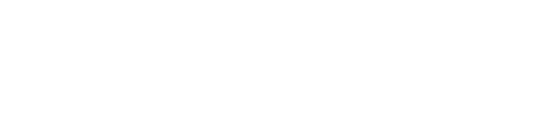 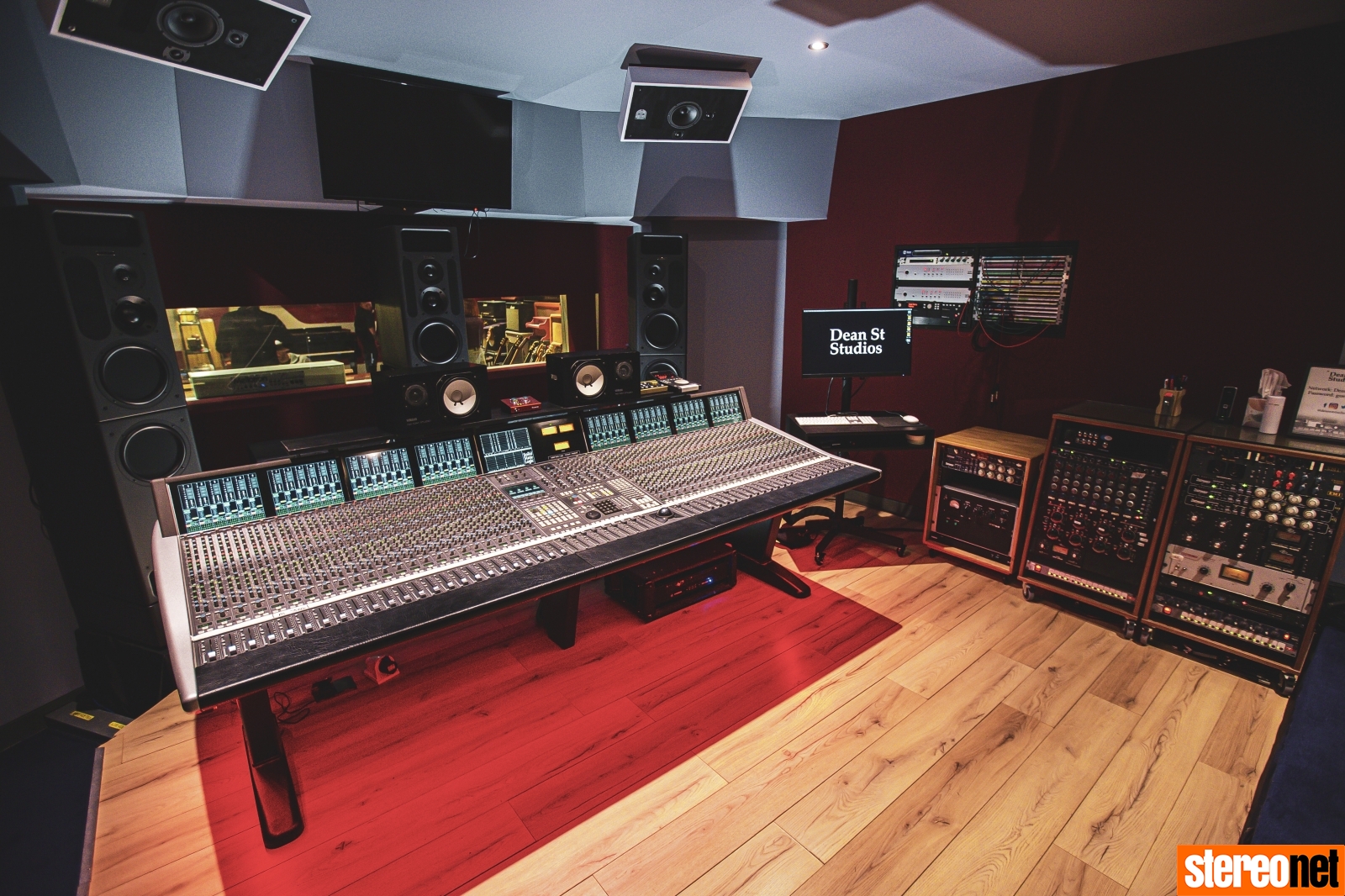 DEAN ST STUDIOS, LONDON
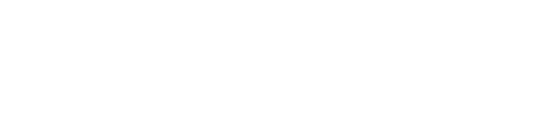 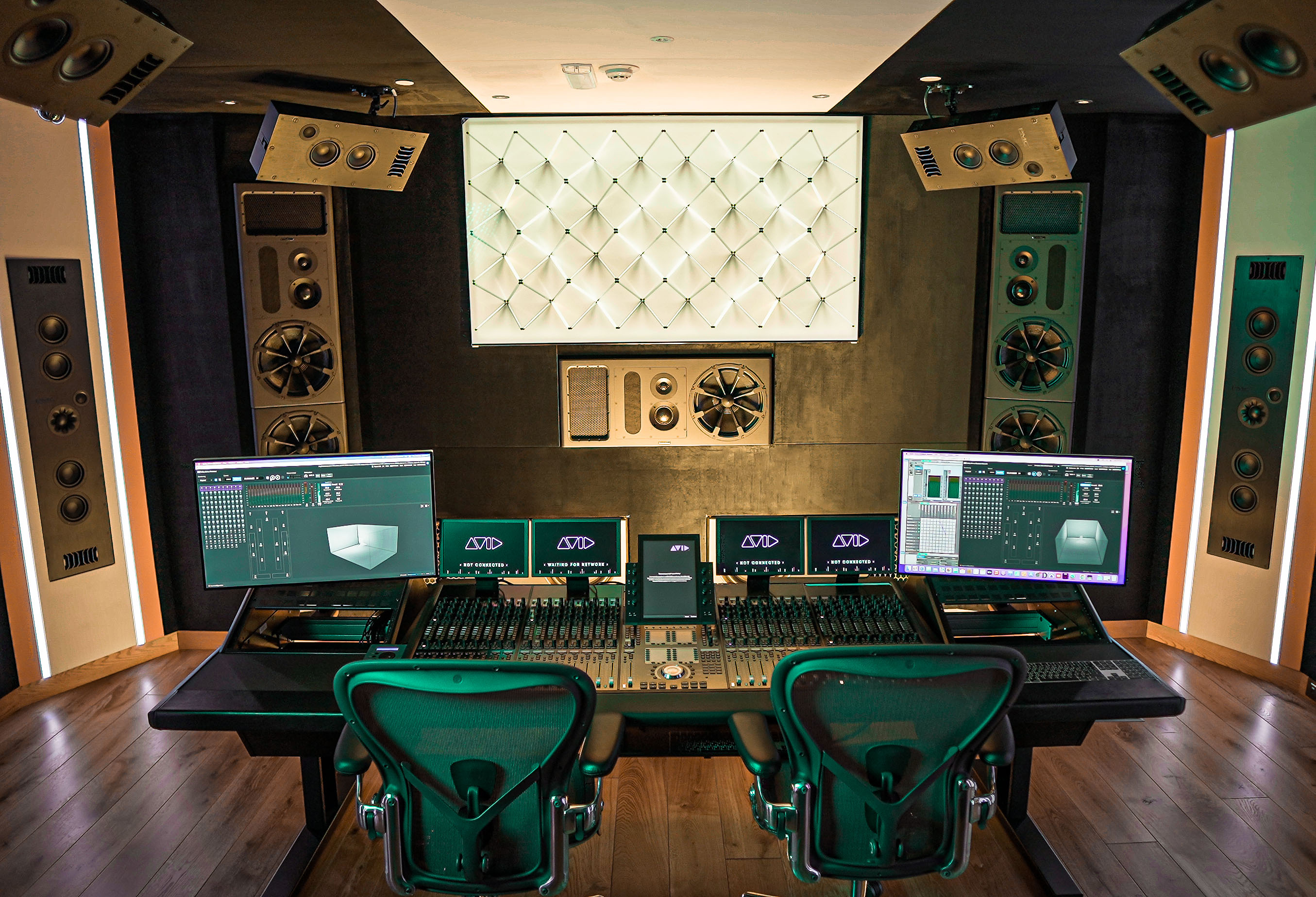 LP.ME STUDIOS, DUBAI
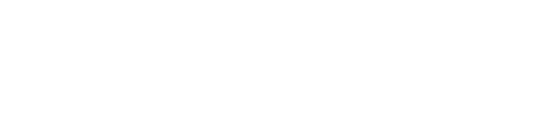 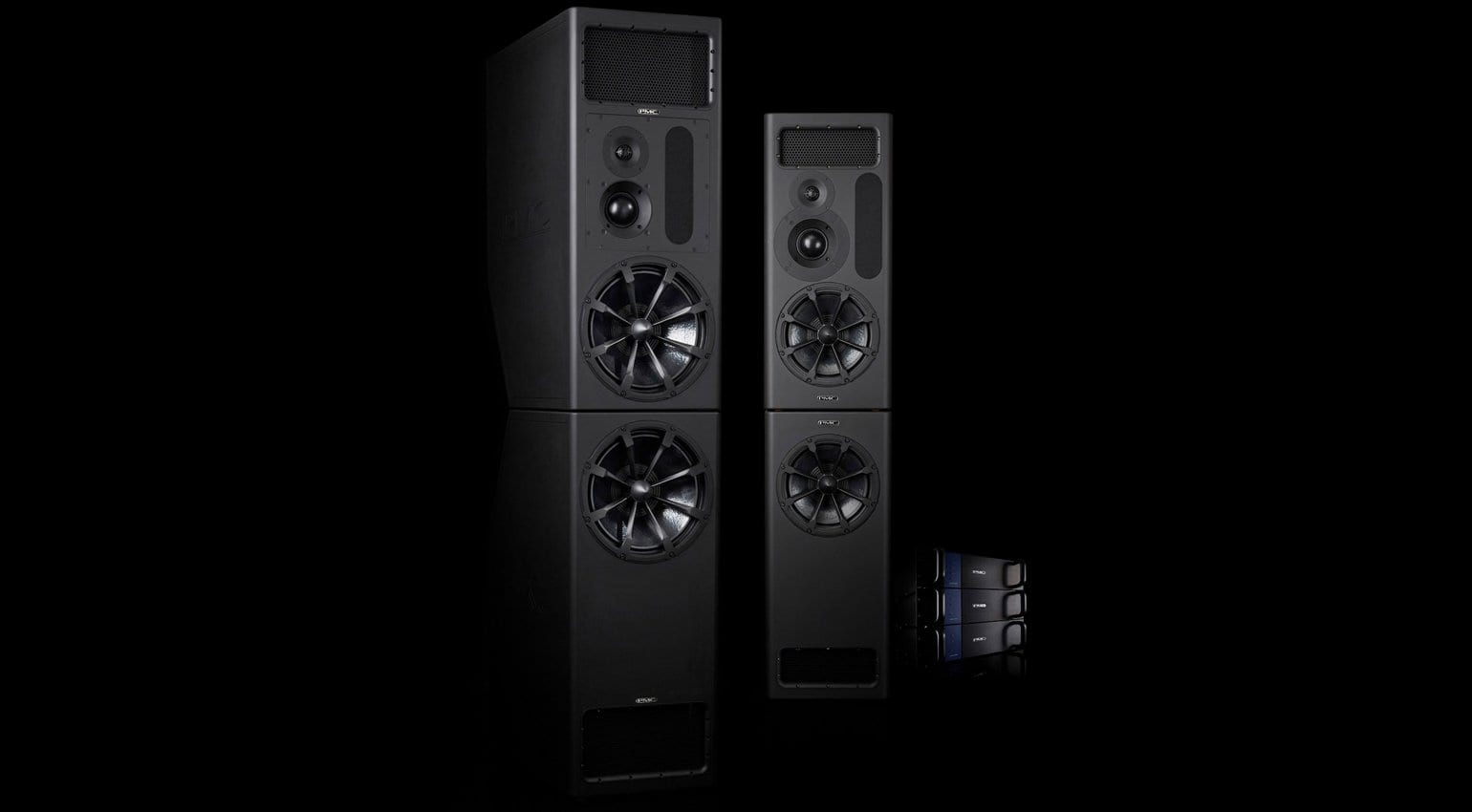 THE SYSTEM
11.4.6 Atmos
21 Loudspeakers
Flagship BB6-XBD-A L,C,R
4 x PMC BST Subwoofers
PMC Ci Series Surrounds
48,000 watts
Frequencies down to 15hz
System value €300,000
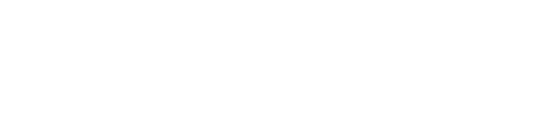 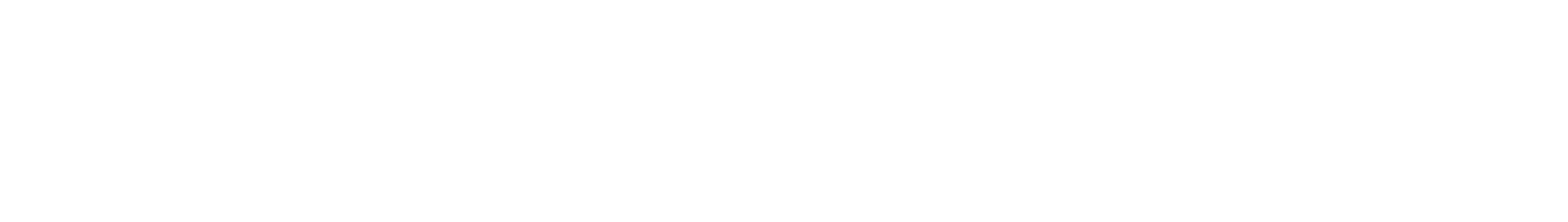 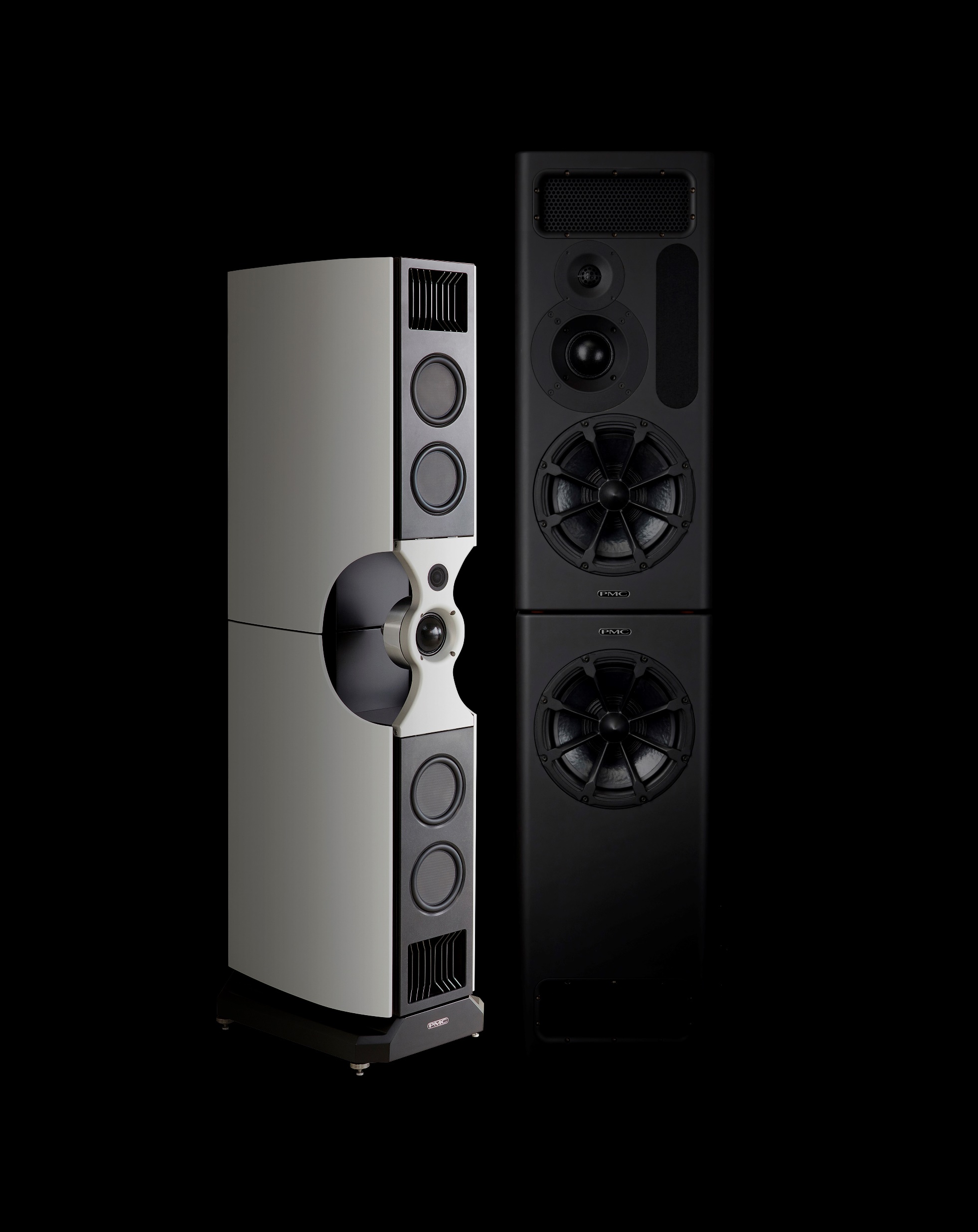 JOIN US
If you would like to learn more about PMC

PMC Room D106, Atrium 3
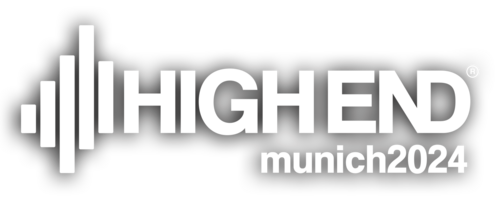 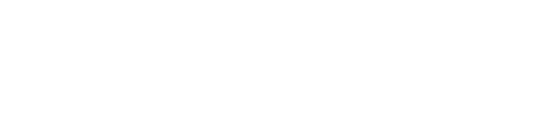 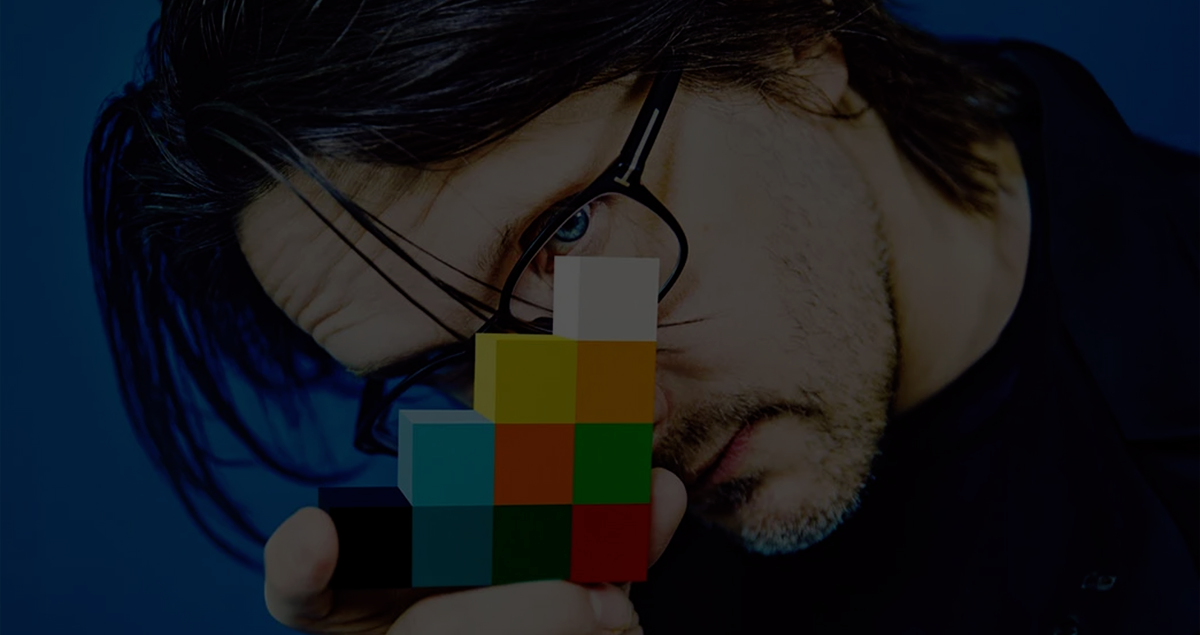 STEVEN WILSON
Musician, songwriter, producer, and Grammy-nominated 
spatial audio mix engineer
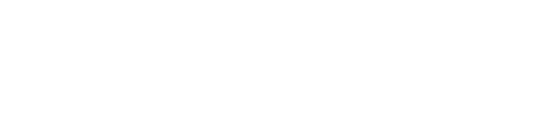 [Speaker Notes: It is a pleasure to introduce Steven Wilson 

Musician, Songwriter, producer & Grammy nominated spatial audio engineer]
GENTLE GIANT
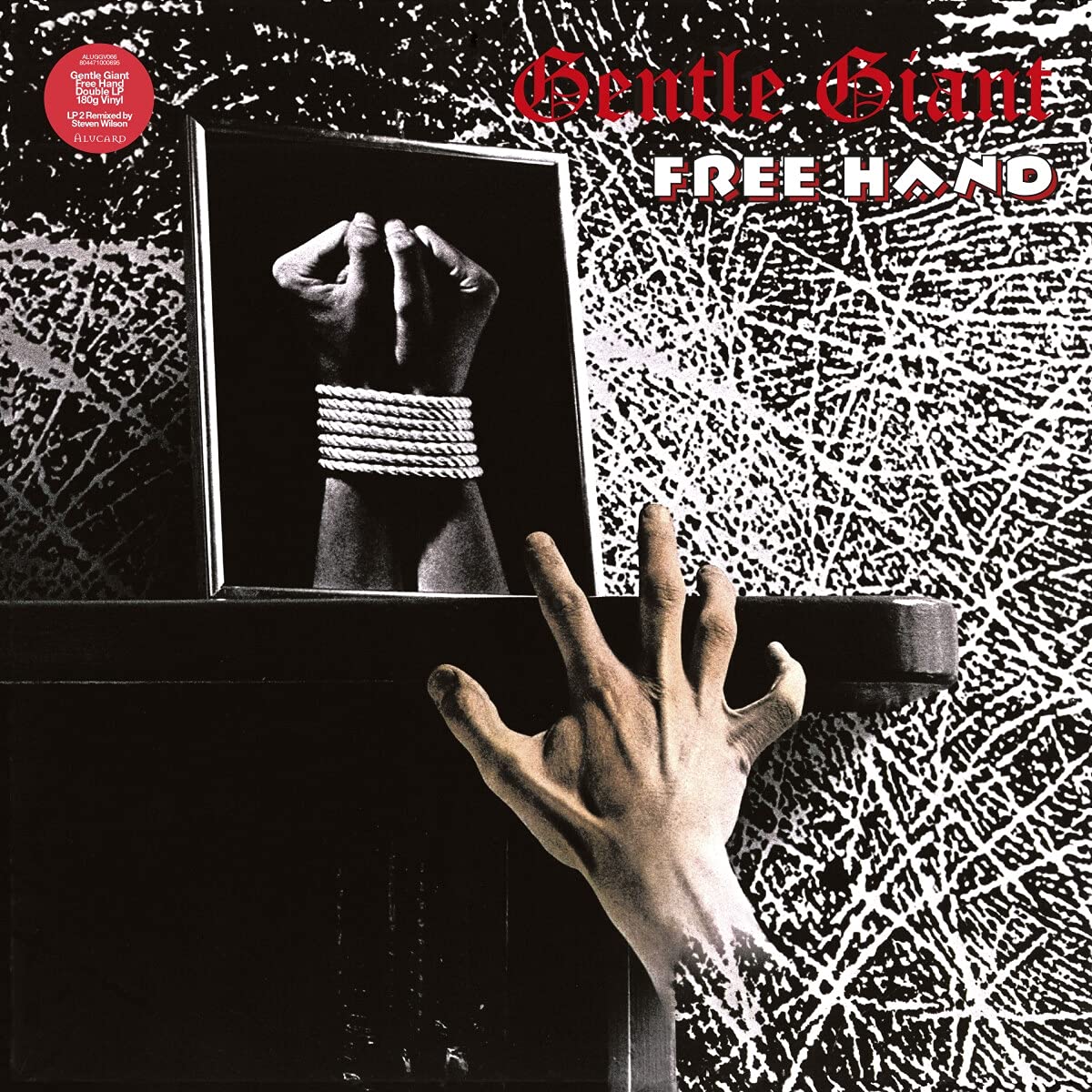 On Reflection
TEARS FOR FEARS
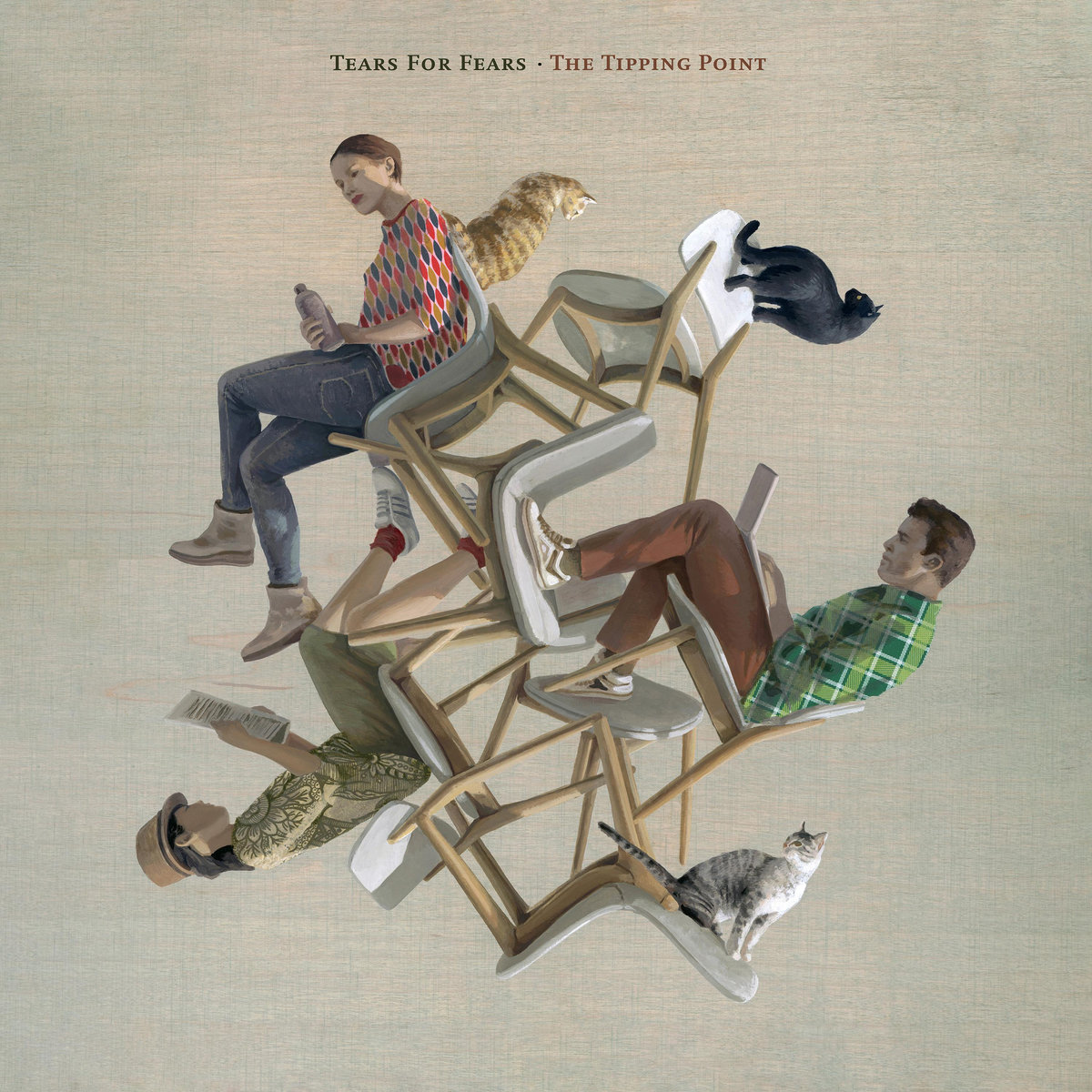 Rivers of Mercy
SINEAD O’CONNOR
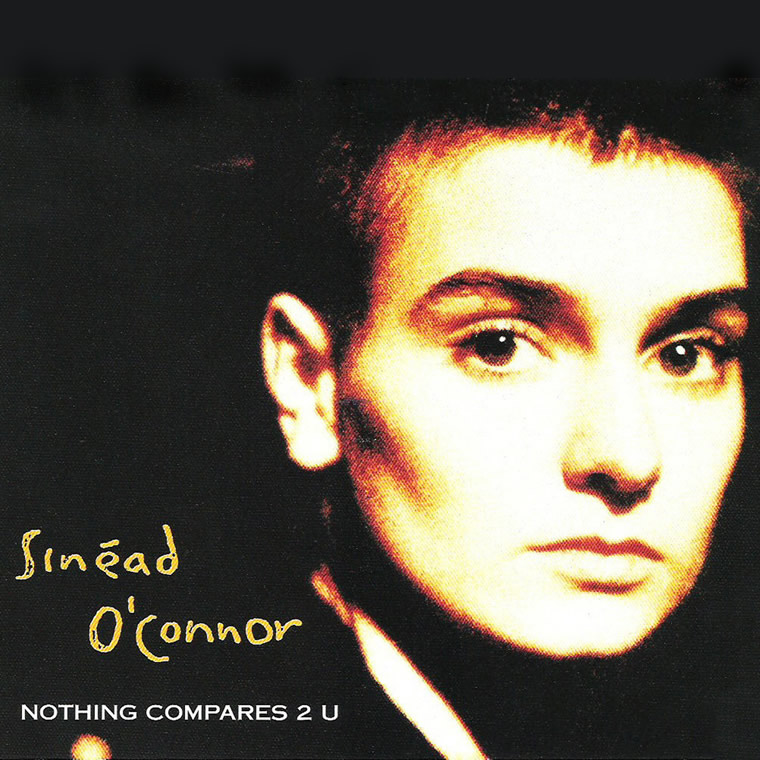 Nothing Compares 2 U
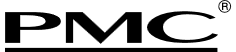 THE WHO
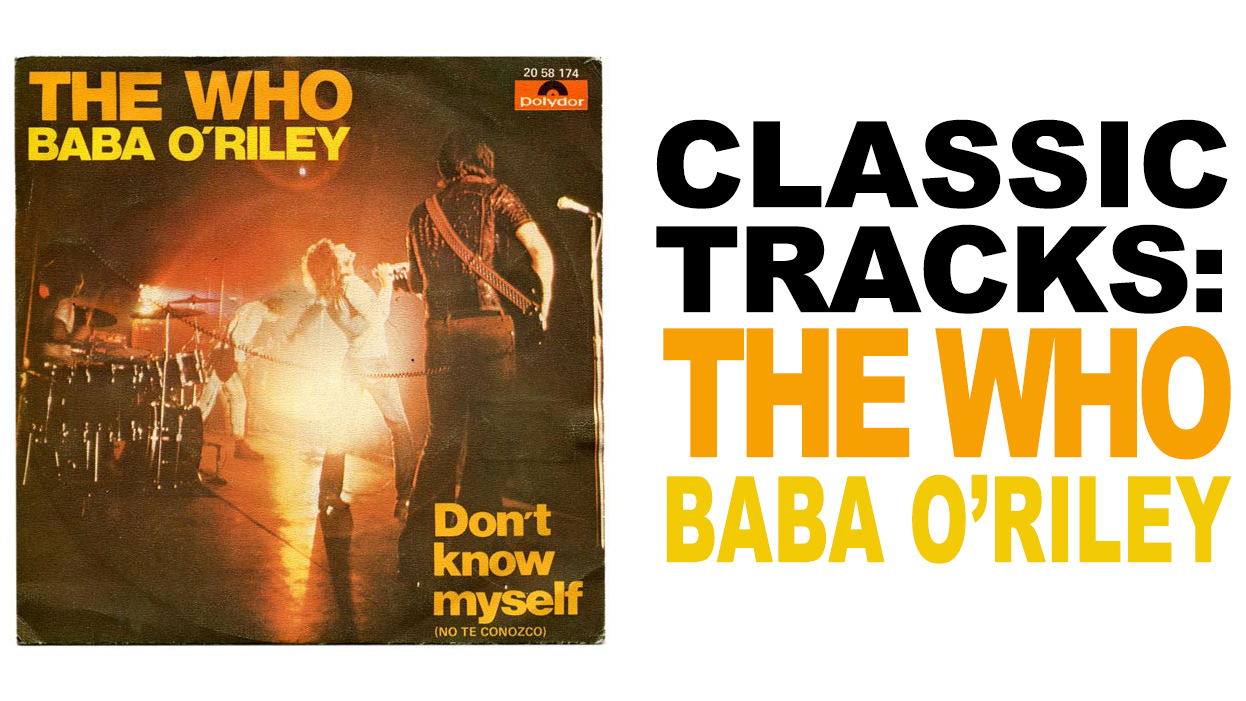 BABA O’RILEY
VAN MORRISON
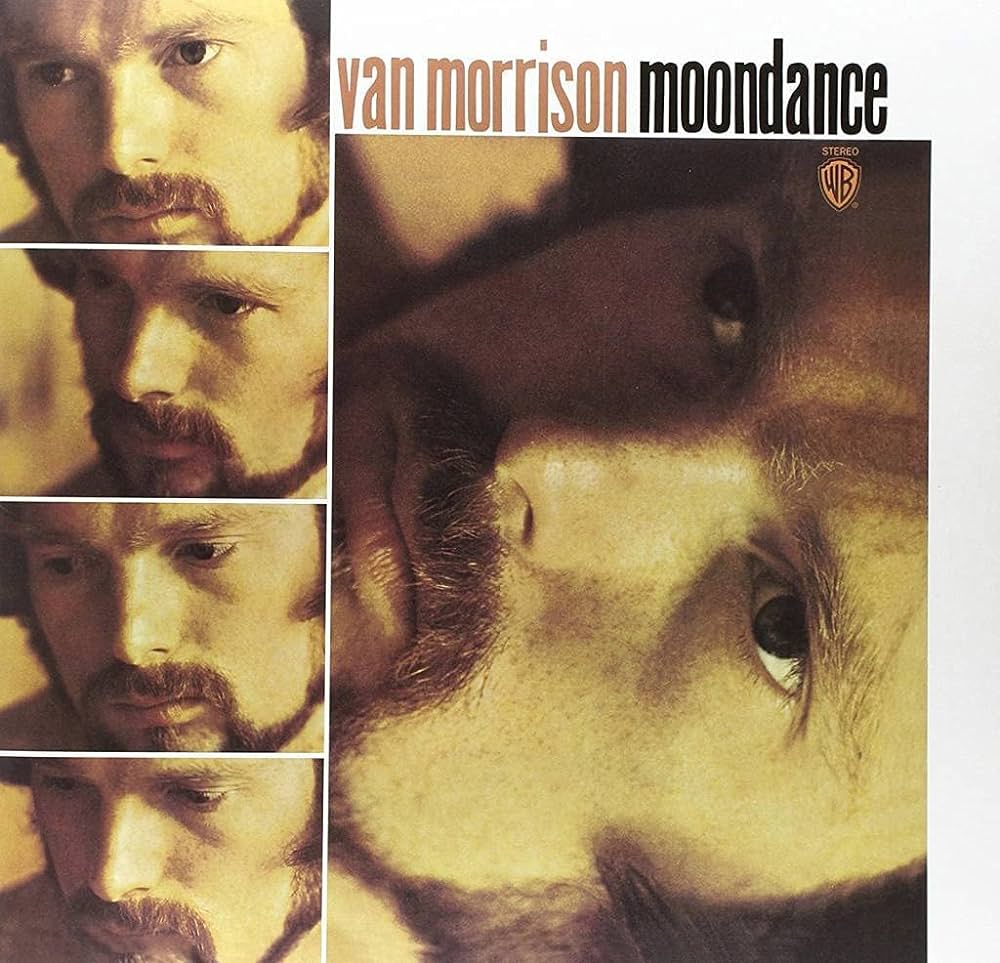 Moondance
KING CRIMSON
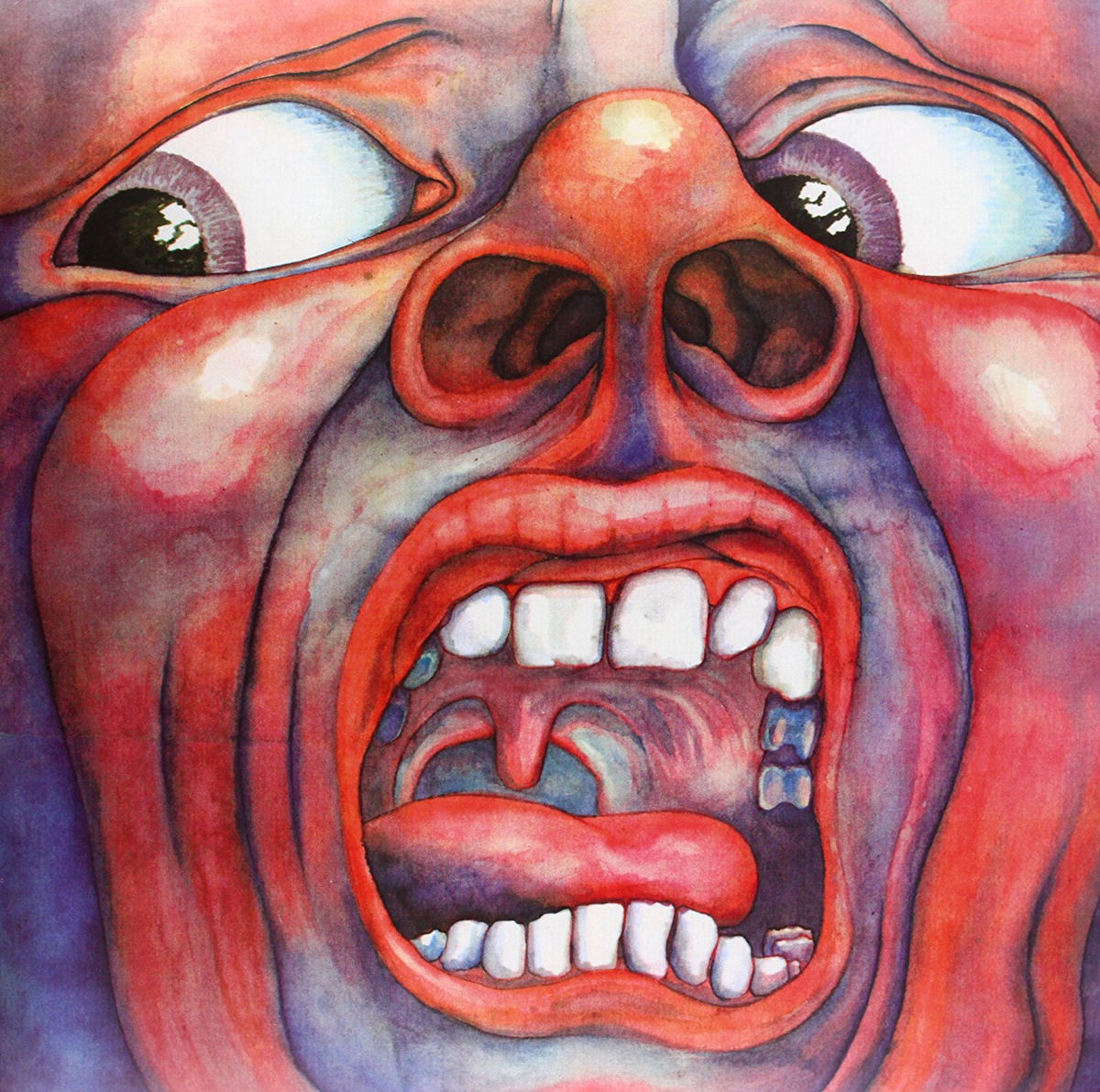 I Talk to the Wind
FRANKIE GOES TO HOLLYWOOD
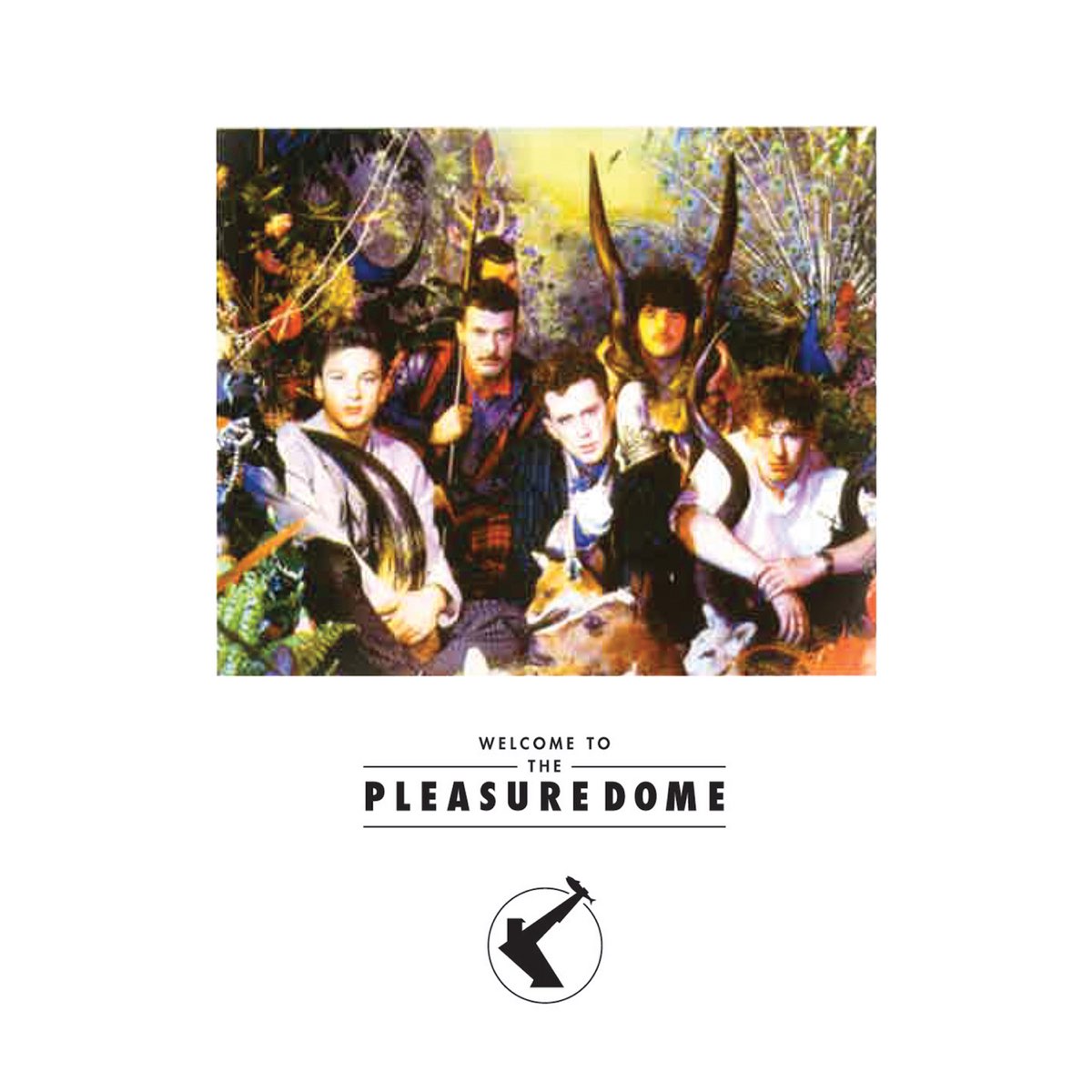 Welcome to the Pleasuredome
XTC
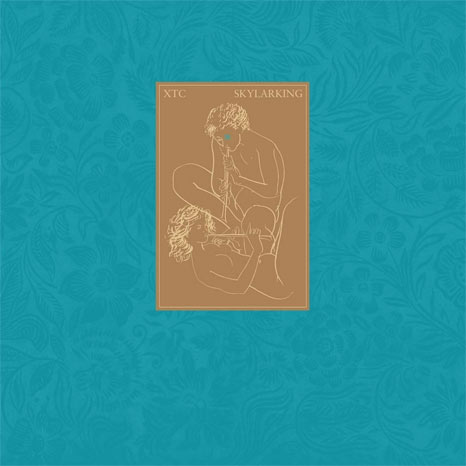 Season Cycle
A-HA
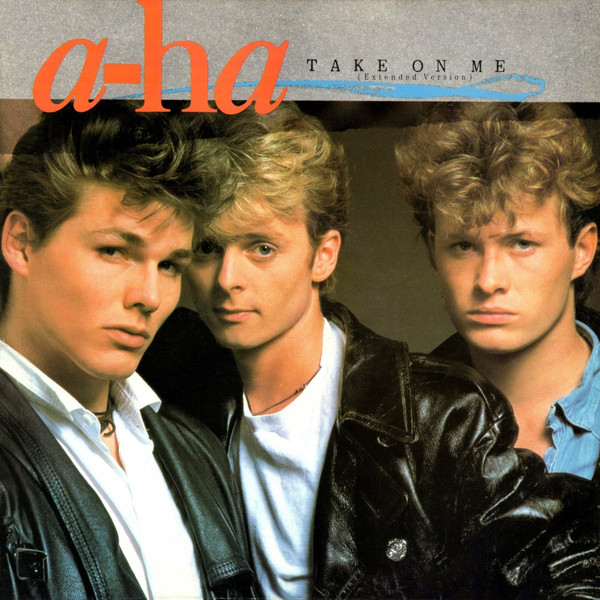 Take On Me
STEVEN WILSON
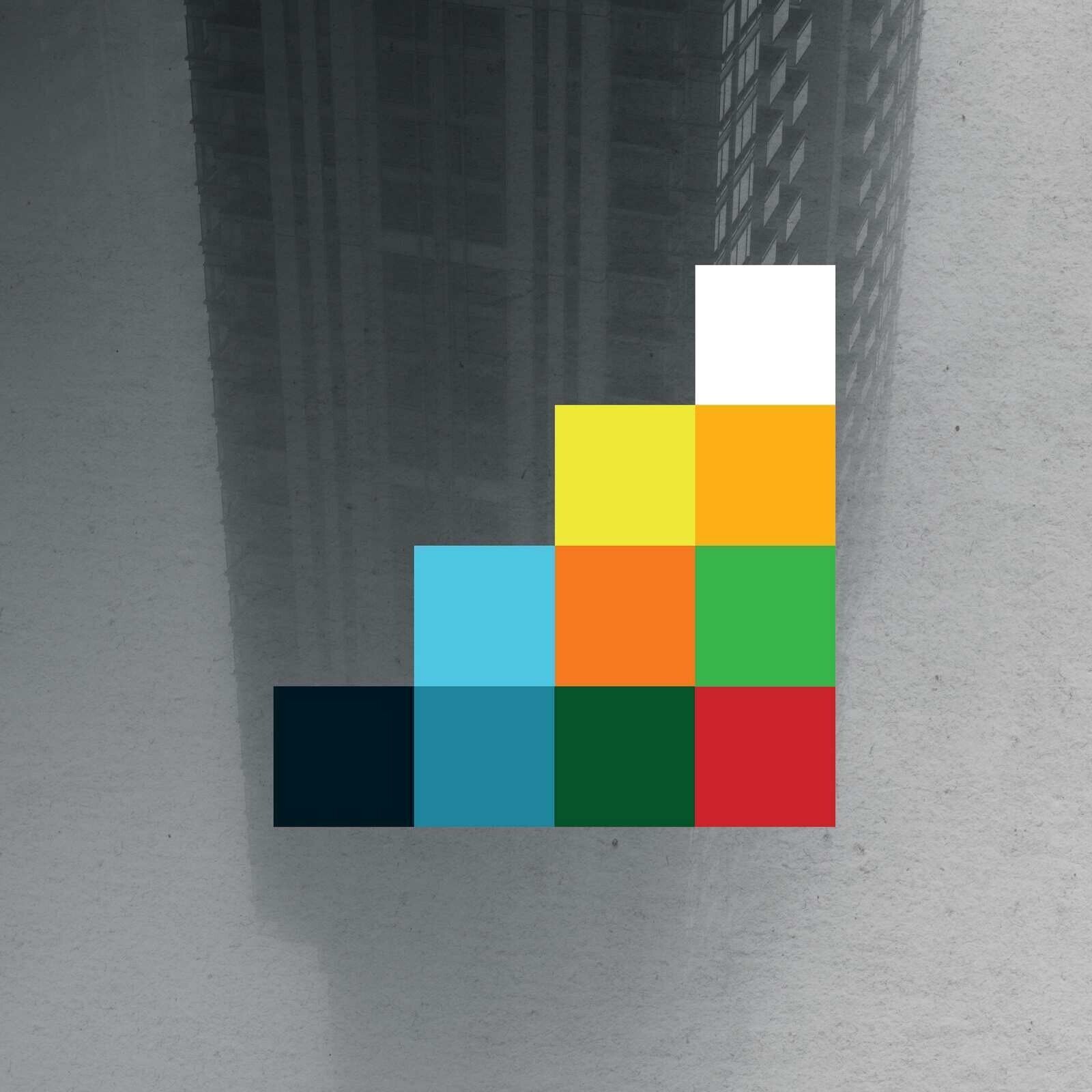 Staircase
Questions?
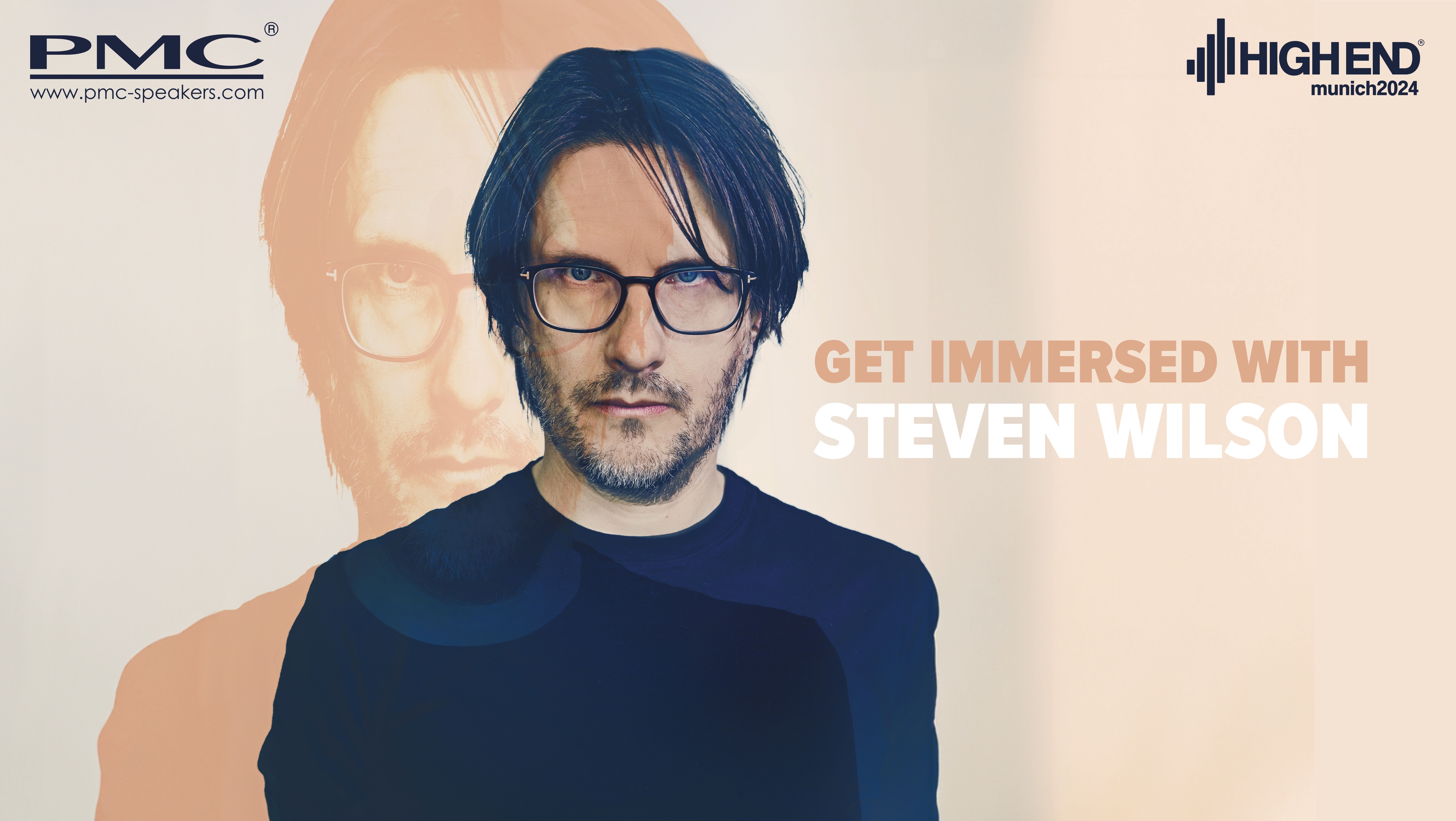 End of Presentation